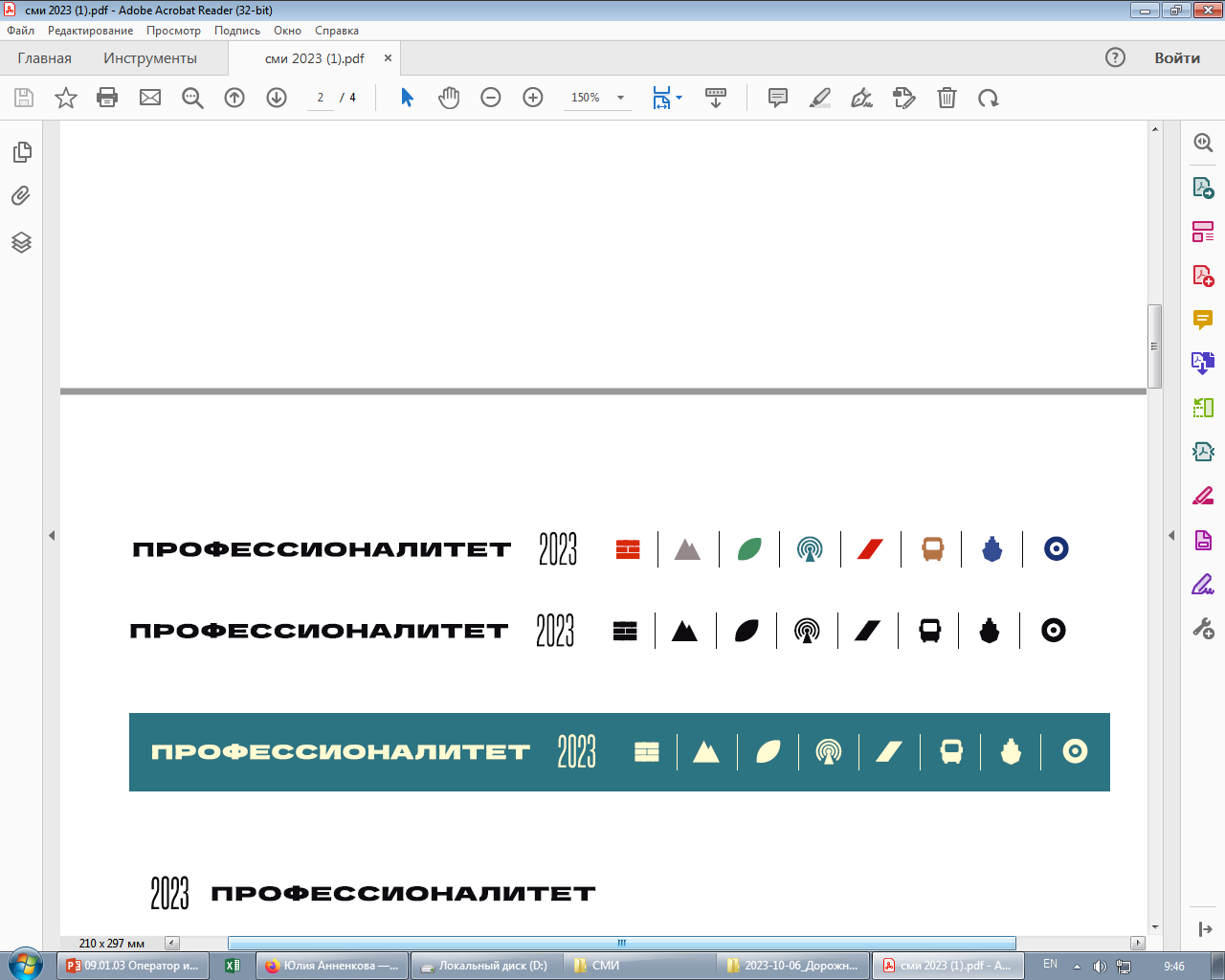 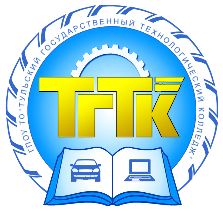 09.01.03 Оператор информационных систем и ресурсов
ТУЛА
КАРЬЕРНАЯ КАРТА
ОПЕРАТОРА ИНФОРМАЦИОННЫХ СИСТЕМ И РЕСУРСОВ
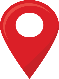 40000
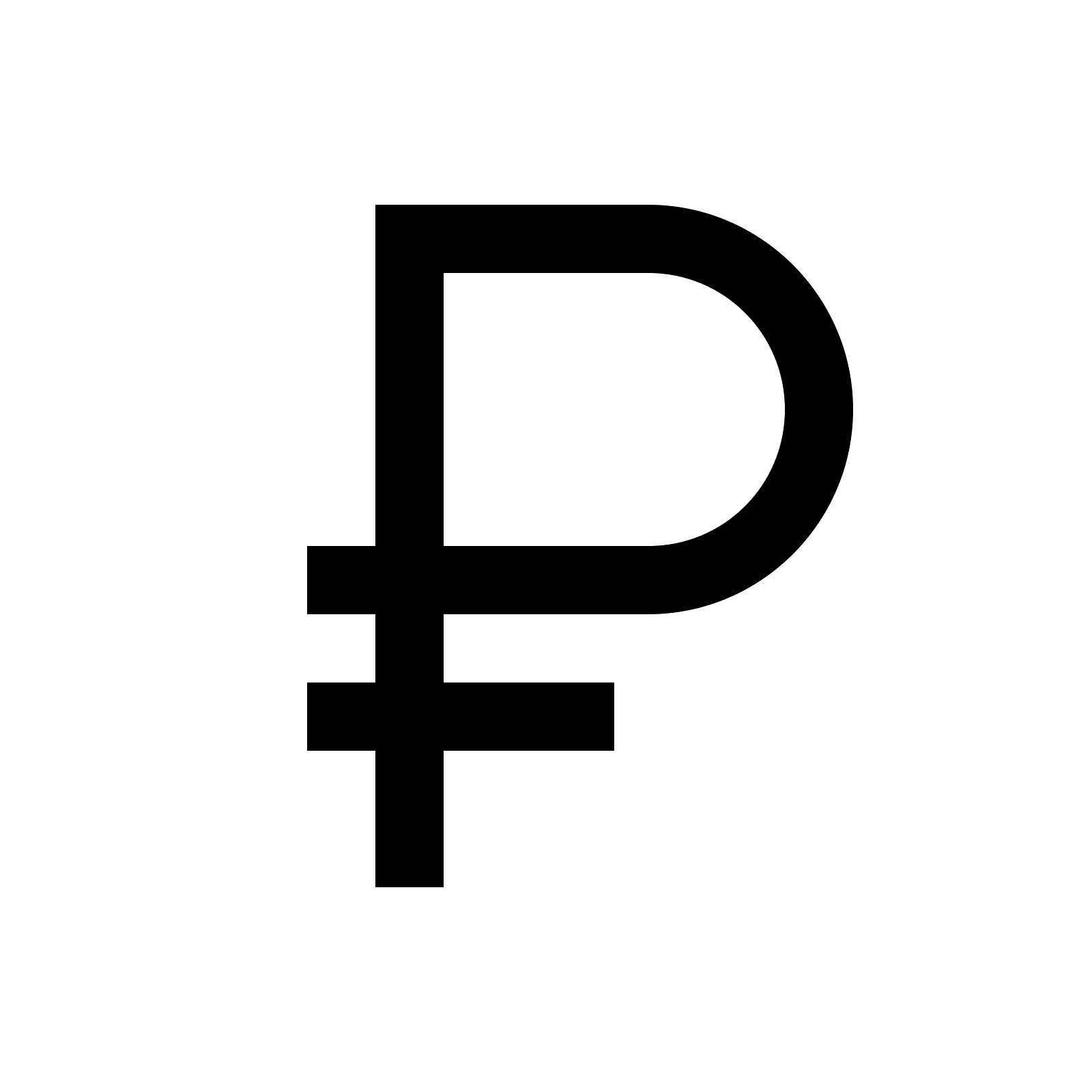 Средний уровень зарплаты по региону
ЧЕМУ НАУЧИМ
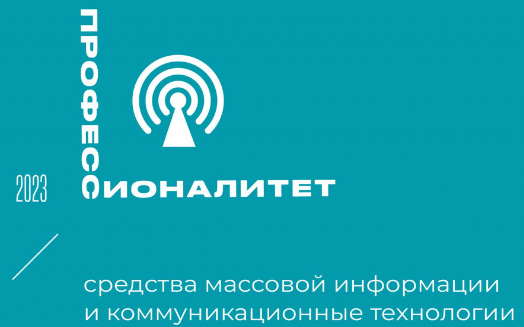 оформление и компоновка технической документации;
техническая обработка и размещение информационных ресурсов на сайте;
подготовка интерфейсной графики;
подготовка, техническая обработка и размещение контента электронного документооборота.
Руководитель организации
45 лет
Руководитель IT-отдела
35 лет
Руководитель группы технической поддержки
30 лет
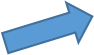 более 120000
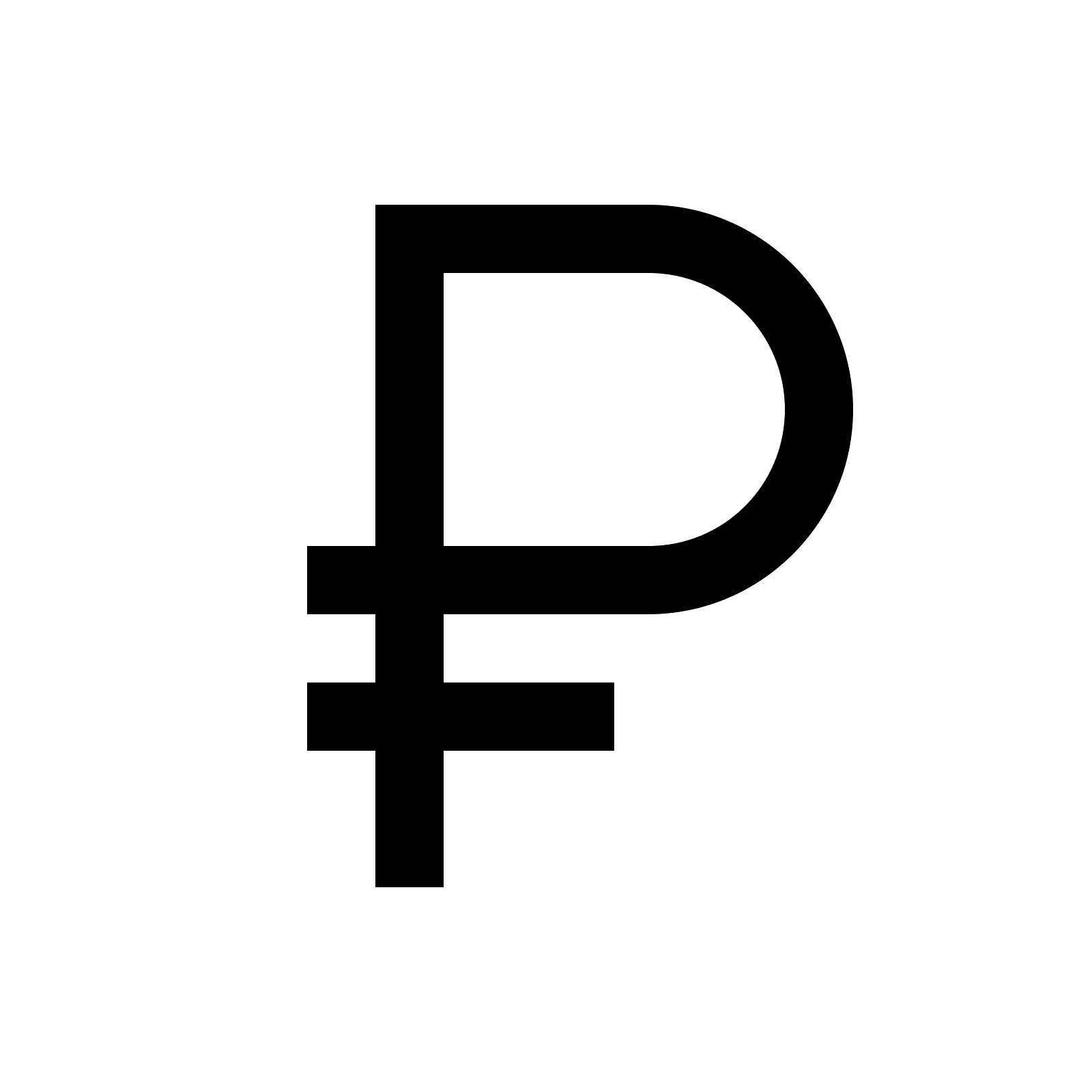 110000 - 120000
Системный администратор
25 лет
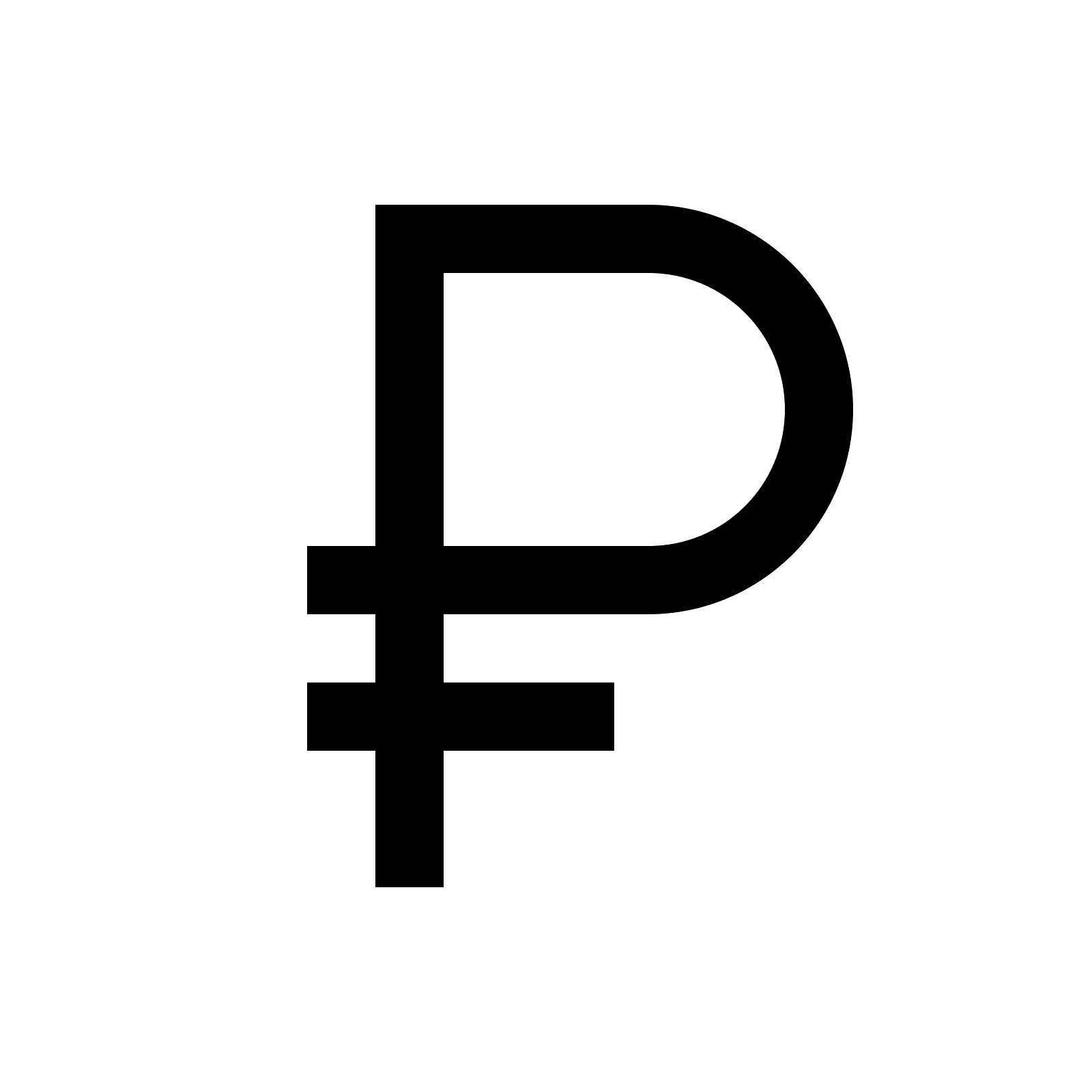 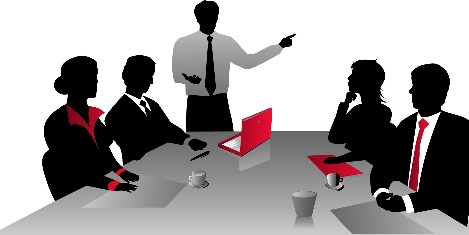 Специалист отдела по поддержке пользователей 
22 года
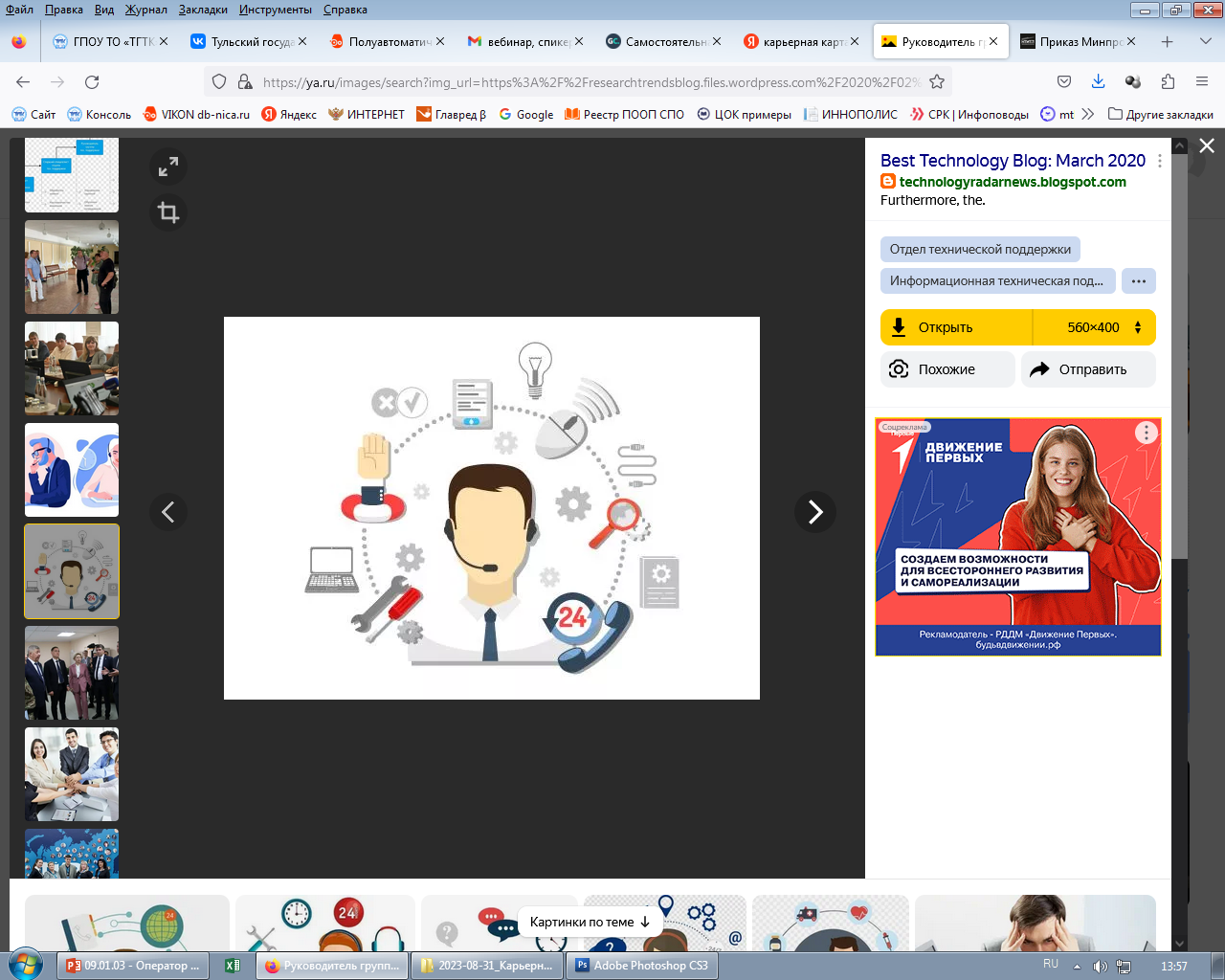 Оператор информационных систем и ресурсов
18 лет
110000
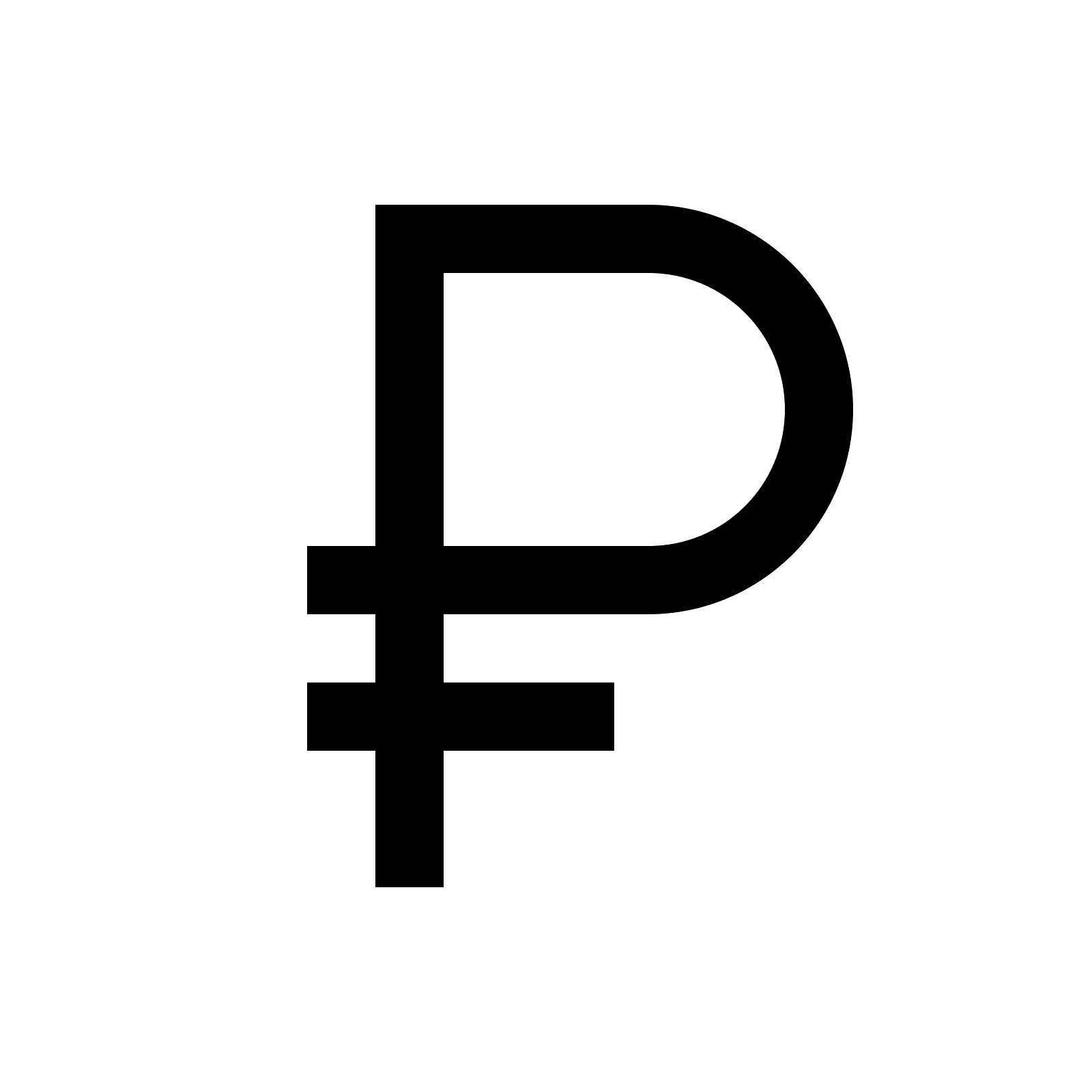 90000 - 100000
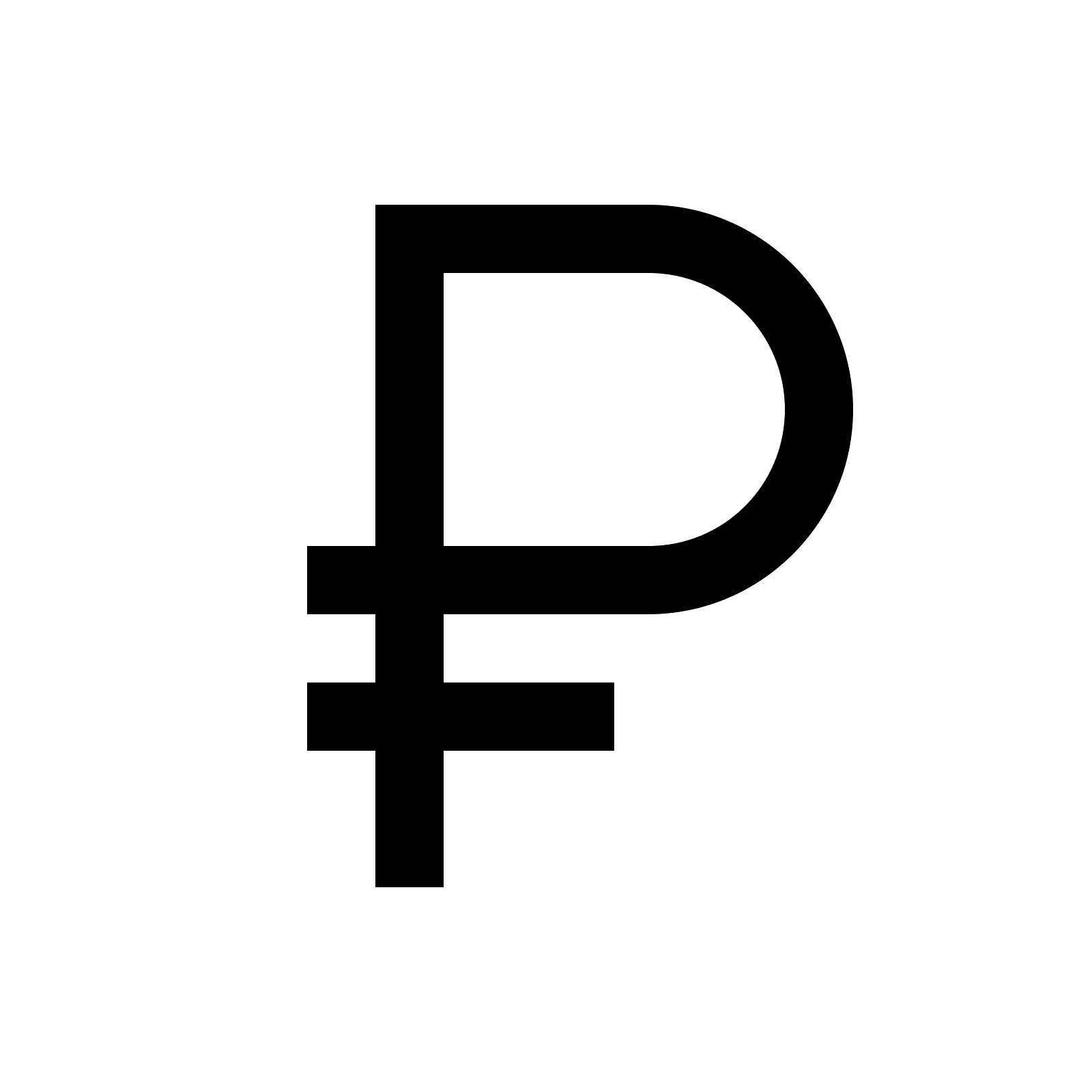 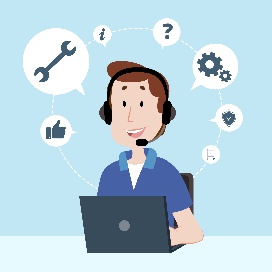 Студент
16 лет
1 г. 10 мес.
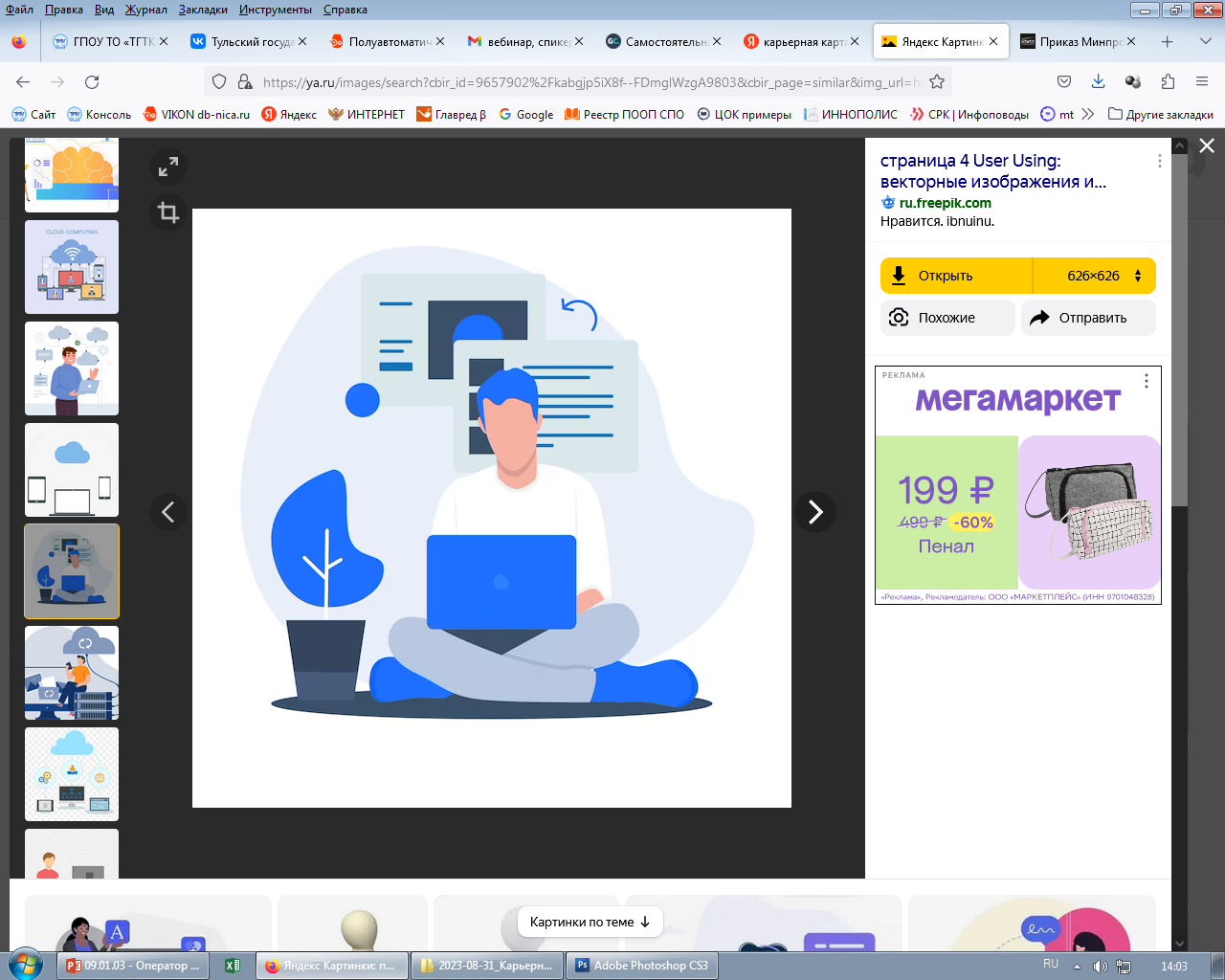 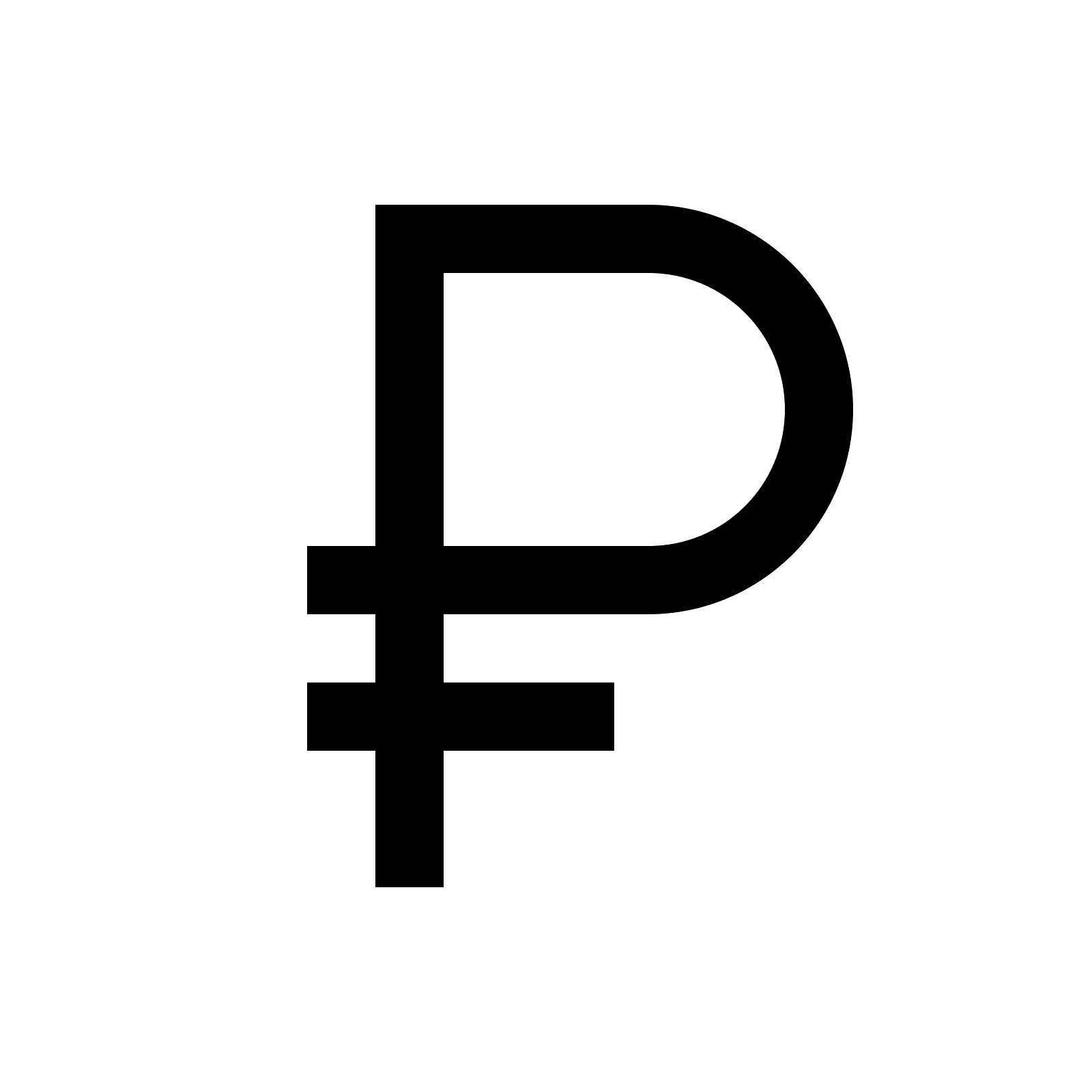 50000 - 80000
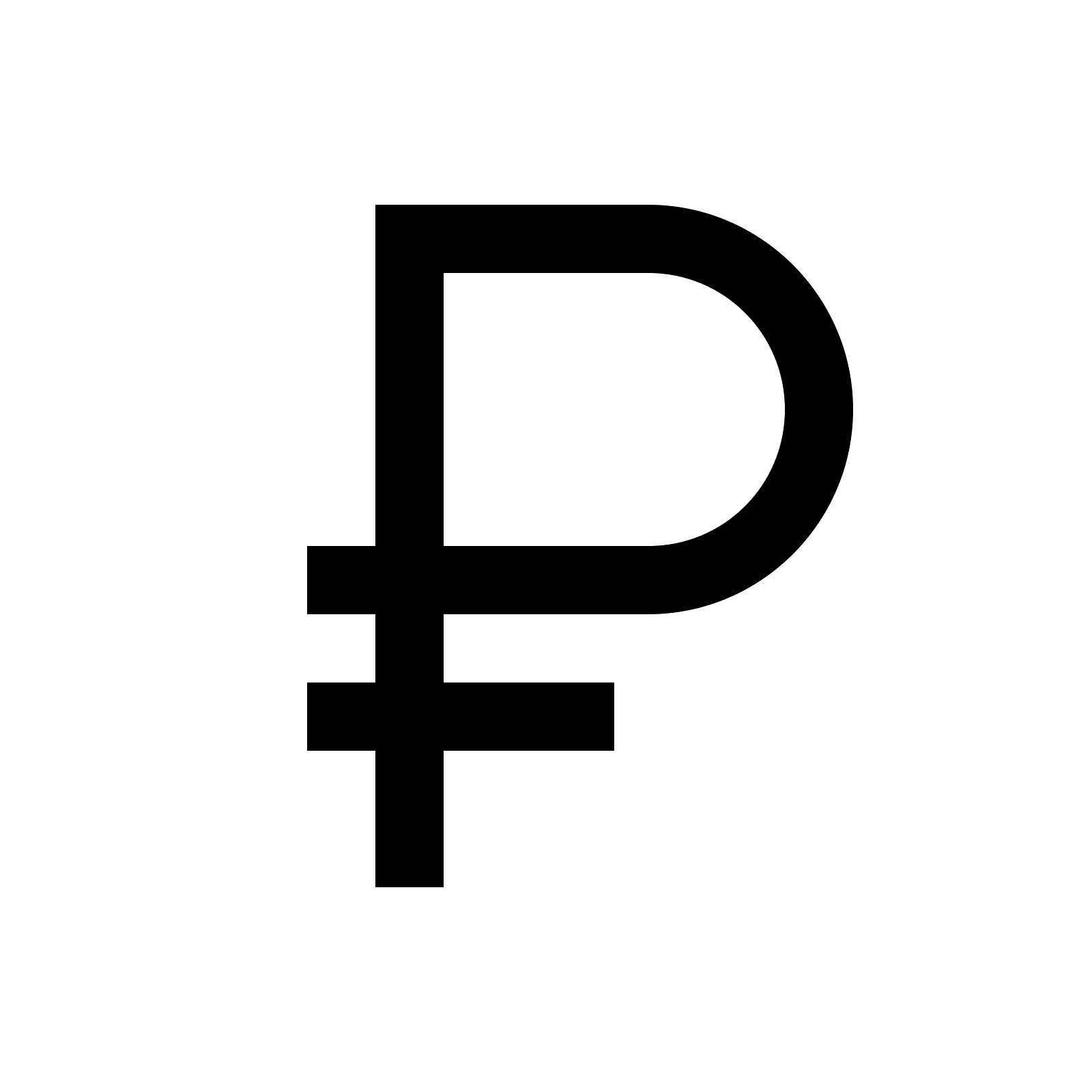 ГПОУ ТО «Тульский государственный технологический колледж»
г. Тула, ул. 7-ой Полюсный проезд, д. 16
+7(4872)39-19-00
https://www.tgtk-tula.ru
30000 - 40000
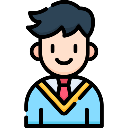 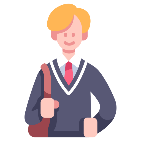 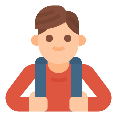 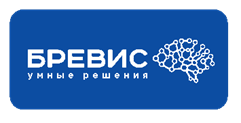 ПОЧЕМУ ВЫБИРАЮТ ПРОФЕССИОНАЛИТЕТ
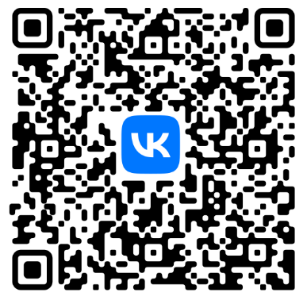 После окончания
обучения ты получишь
Ведущий системный интегратор в сфере снабжения высокотехнологичным оборудованием государственных и корпоративных заказчиков, построения систем безопасности, автоматизации, создания веб-приложений и мультимедиа-решений
Предоставляет профессиональные эффективные и рациональные решения в области информационных технологий и безопасности, тем самым способствуют  повышению комфорта и благосостояния граждан и росту национальной экономики.
Практикоориентированное обучение на современном оборудовании
Диплом с присвоением квалификации «Оператор информационных систем и ресурсов»
Работа на современном оборудовании с прикладным программным обеспечением